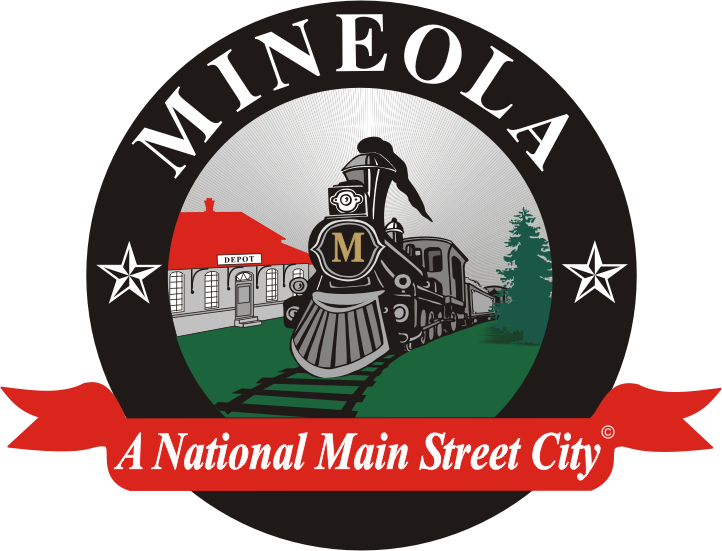 Mineola Main Street
29 years of reinvesting in our downtown
“Collecting reinvestments is a very important part of showing that the local Main Street revitalization effort provides a return on investment for the public tax dollars used to support it,
Debra Drescher, State Coordinator Texas Main Street Program, Community Heritage Development Division
And to show that the effort is an economic development program creating impact.”
REINVESTMENTS FROM1989 through 2nd Quarter 2018
Through June this year
Private reinvestment averages more than $656,000 annually
Total 164 net new businesses
409 jobs created
Total Public & Private Reinvestment Combined = $32,179,504
Source: Texas Historic Commission Community Heritage Development Division
More Mineola Main Street Impact
Plus, 53,317 volunteer hours contributed & reported
The national standard dollar value on volunteer time is $24.15
Equals over $1.3 million
This is the amount the city saves because it leverages and expands staff time
Volunteers make the world (and trains) go round.
3rd Quarter 2018 Reinvestments
July, August & September
Private Sector reinvestments = $144,300
Public-Private Joint Ventures = $31,853
Net GAIN in business starts, expansions, relocations for quarter – 2
Volunteer hours contributed approximately 1,567
TOTAL Cumulative Reinvestments Through 3rd Quarter 2018 = $32,323,804
Current Preparations by Main Street, Landmark Commission & Museum Board
Christmas Season
And Beyond
Fence Section & Merchandise Sales
Train Track Construction
Baked Potato Fundraiser
Wine Train
Christmas Tour of Homes
 Carriage Rides
 Downtown Window Decorating
Holiday Farmers Market Bazaars
The 30-Year Anniversary of Mineola Main Street Will Be Next Year
Watch for news about our celebration
Thank You
To our Mayor, City Council and all Past Mayors and Councils for your support of this program & our town.